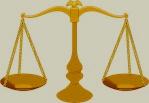 قوانين    الاعمال
اولاَ:مفهوم القانون
تعريف القانون
القانون في مجمله هو مجموعة من القواعد التي تحكم وتنظم سلوك الأفراد في الجماعة وتوفق بين مصالحهم والتي يفرض على مخالفها جزاء توقعه السلطة العامة.
خصائص القاعدة القانونية
1- انها قاعدة السلوكية
2 - انها قاعدة عامة ومجردة
3 -  انها قاعدة اجتماعية
4- انها قاعدة ملزمة ومقترنة بجزاء
1- انها قاعدة السلوكية :إن هدف القاعدة القانونية هو تنظيم السلوك فهي قاعدة تقويمية يراد بها توجيه السلوك وجهة معينة ، وهذا التوجيه قد يكون بطريقة مباشرة عندما تتضمن القاعدة أمرا أو نهيا كما قد يكون توجيه السلوك بطريقة غير مباشرة حيث تضمن القاعدة تعريفا أو تنظيما فيكون الالتزام بها بمطابقة السلوك لأحكام هذا التنظيم
2- انها قاعدة عامة ومجردة : يقصد بعموم القاعدة القانونية أن تكون القاعدة غير مخصصة فيما تضعه من أحكام بشخص أو أشخاص معينين بذواتهم ،ويقصد بالتجريد أن خطاب القاعدة القانونية لا يوجد إلى شخص بعينه أو واقعة بذاتها وانما العبرة فيه تكون بعموم الصفة وبتحقق بشأنها الشروط بحيث تنطبق على كل واقعة تتحقق بشأنها الشروط المتطلبة وعلى كل شخص اجتمعت فيه الصفات المستلزمة ، لذلك يضطرد تطبيق القاعدة القانونية على كل حالة تنشأ في أي وقت وتتوفر فيها شروط انطباقها
3 - انها قاعدة اجتماعية  : إن الحاجة إلى قواعد القانون لا تبدوا إلا مع قيام الجماعة حيث تظهر الحاجة إلى تنظيم علاقات أفراد هذه الجماعة بعضهم البعض ، فالحياة الاجتماعية تقتضي ضبط علاقات الأفراد وإخضاعها للقيود التي ترمي إلى تحقيق التوازن بين الجانب الفردي والجانب الاجتماعي لتحقيق الاستقرار والسلام في الجماعة وهذا دور القاعدة القانونية 
.والقاعدة القانونية وفق هذا المعنى هي قاعدة اجتماعية فيجب أن تتواءم مع ظروف المجتمع وعاداته وتقاليده ومعتقداته ، فإذا انحرفت القاعدة عن هذه الأسس ولم تراع المثل العليا لذلك المجتمع قدر لها أن تفشل في حكم وتوجيه سلوك أفراد الجماعة
4- انها قاعدة ملزمة ومقترنة بجزاء : ويقصد بذلك أن للقاعدة القانونية جزاء ماديا يفرض على مخالفها ، فالقانون يهدف إلى إقامة النظام في المجتمع وحكم سلوك أفراده وهو ما لا يتأتى إن ترك أمرالانصياع إلى حكمه لتقدير المخاطب بأحكامه بل إن قواعد القانون هي قواعد إجبارية ومن شأن مخالفتها ترتيب الجزاء .
ــ مصادر القاعدة القانونية
يمكن تقسيم مصادر القاعدة القانونية إلى قسمين :  المصادر المادية أو الموضوعية : وهي المصادر التي يستمد منها مضمون القاعدة   القانونية ،أو بمعنى آخر هي العوامل التي أسهمت في تكوين مضمون القاعدة كالعوامل الاجتماعية أو الاقتصادية . المصادر الرسمية أو الشكلية : وهي الوسائل التي تخرج بها القاعدة إلى حيز النفاذ لتخاطب الناس بأحكامها على نحو ملزم ، وتسمى رسمية لكونها الطرق المعتمدة التي تجعل من القاعدة ملزمة، وهي مصادر شكلية في كونها الشكل الذي تظهر به القاعدة ملزمة للجماعة
1ـــ التشريع:
4- قواعد العدالة :
2ـــ الدين ومباديء الشريعة الاسلامية:
5- الفقه والقضاء:
3ـ العرف   :
1ـــ التشريع: ويقصد به سن القواعد القانونية في صورة مكتومة بمعرفة سلطة عامة  في الدولة مختصة بوضعه ، كما يطلق مصطلح التشريع على المصدر أو القاعدة التي تخرج من هذا المصدر .والتشريع وفق هذا المعنى له ثلاث خصائص ، فالأولى تتمثل في وجوب صدوره في صورة نصوص مكتوبة ، والثانية في كونه صادرا عن سلطة عامة مختصة بوضعه ، والثالثة أن القاعدة التي مصدرها التشريع تتوافر بشأنها خصائص القاعدة القانونية لا سيما خاصية التجريد التي تؤدي إلى عموم تطبيق القاعدة القانونية . وللتشريع مزايا متعددة أهمها سهولة وضعه وتعديله وإلغائه ، وكذلك سهولة الرجوع إليه فضلا عما يؤدي إليه من توحيد النظام القانوني في الدولة وتحديده وتطوير المجتمع . ويعتبر التشريع أهم المصادر الرسمية للقانون في الدول الحديثة إذ أن أغلب القواعد القانونية مصدرها التشريع .
2ـــ العرف   : يقصد بالعرف اعتياد الناس على سلوك معين في مسألة من المسائل مع اعتقادهم بأن هذا السلوك اصبح ملزما وأن مخالفته تستتبع توقيع جزاء مادي جبرا ويعد العرف أقدم المصادر الرسمية للقانون وهو مصدر تلقائي يرتبط مباشرة بنشأة وتطور المجتمعات ويتميز العرف بأنه ينبع من الناس باتباعهم سنة معينة في أمر من أمور حياتهم الاجتماعية .ووفق هذا التعريف فانه يستلزم وجود ركنين للعرف ، الأول مادي يتمثل في الاعتياد على سلوك معين وهو ما يسمى بالعادة ، والآخر معنوي يتمثل في الشعور بإلزام هذه العادة التي اضطرد على ابتاعها
العرف:
      أركان العرف = اعتياد + اعتقاد
      الشروط الواجب توافرها في الركن المادي (الاعتياد):
1- أن يكون عاما 2- أن يكون قديما 3- أن يكون ثابتا 4- أن لا يخالف النظام العام أو الآداب العامة.
      التمييز بين العرف والعادة
      الآثار المترتبة للتفرقة بين العرف والعادة
العرف يجب على القاضي تطبيقه في حين لا يلتزم بتطبيق العادة إلا بالاتفاق.
لا يكلف الإفراد بإثبات القاعدة العرفية في حين إن من يتمسك بالعادة عليه إثباتها.
ليس للإفراد الادعاء بعدم معرفة العرف خلافا للعادة
يخضع القاضي في العرف لرقابة محكمة التمييز على خلاف العادات الاتفاقية.
مزايا العرف:
	فالقاعدة العرفية تنبع من ضمير الجماعة. ومن مزاياها ايضا التطور والتغير تبعا لتغير رغبات الجماعة.
عيوب العرف:
عدم الانضباط وعدم التحديد  لكون القاعدة العرفية غير مكتوبة.
صعوبة الاهتداء إلية لاختلاف العرف من إقليم إلى إقليم آخر داخل الدولة.
عدم قابلية العرف للتطور السريع.
العرف التجاري يختلف عن العادة التجارية .
تعريف العادة التجارية: مجموعة القواعد التي شاعت أو استقرت في المعاملات التجارية نتيجة اعتياد الأفراد والأخذ بها في عقودهم إلى درجة يمكن القول باتجاه إدارة المتعاقدين ضمناً إلى اتباع حكمها دون حاجة إلى النص عليها.
وتسمى العادة التجارية باسم العادة الاتفاقية وإذا ثبت عدم رضاء احد المتعاقدين بها وجب استبعاد حكمها ومن أمثلتها تحديد مدة معينة لفحص البضائع لبعض البيوع التجارية أو تمديد مدة قصوى للرجوع بقيمات العيوب الخفية وإلى غير ذلك.
3ــ الدين :يعتبر الدين مصدرا رسميا للقواعد القانونية التي تحكم المسائل التي تثيرهاعلاقات الناس بعضهم البعض وعلى الأخص في الدول الإسلامية ، والمقصود بالدين في هذه الدول القواعد والأحكام التي أنزلها الله تعالى لارشاد الناس وتوجيه سلوكهم ابتداء من نظم العبادات أي علاقة الإنسان بخالقه وكذلك المعاملات أي علاقة الخلقبعضهم البعض مقصورة  ( تنظيم المعاملات بينهم ) 
    4- قواعد العدالة   
جاءت قواعد العدالة ، كمصدر رسمي احتياطي  من مصادر القانون بعد التشريع والعرف والشريعة الاسلامية
5ـــ الفقه والقضاء:
 كان الفقه والقضاء مصدرين رسميين للقانون في بعض الأنظمة القديمة ، إلا أن، دور الفقه تضاءل في القوانين الحديثة حيث انحصر دوره في كونه مصدرا تفسيريا يرجع إليه للاستئناس فحسب ، غير أن ذلك لا يمس بالدور الذي يقوم به الفقه في تطوير القانون حيث انه الكاشف الأول لقصور القانون والمطالب الأول لسد النقص فيه .وفيما يتعلق بالقضاء فقد كانت السوابق القضائية مصدرا رسميا من مصادر القانون حيث أن الأحكام الصادرة عن المحاكم تدخل بصفة تلقائية في صلب القانون كقواعد لها نفس قوته . وكما هو الحال بالنسبة للفقه فقد تضائل دور القضاء في القوانين الحديثة فيما عدا القانون الإنجليزي والقوانين التي تنهج نهجه إذ يمثل القضاء مصدرا رسميا لقواعده القانونية